Булінг у дитячому середовищі: причини, наслідки та шляхи його подолання
Що таке булінг?
Булінг (від англ. Buily – хуліган, забіяка, грубіян, насильник)– визначається як пригноблення, дискримінація, цькування.

Булінг - це соц. явище, яке характерне переважно для дитячих колективів. 

Булінгом називається агресія одних дітей стосовно інших, коли наявні нерівність сил агресора та жертви, агресія має тенденцію повторюватись, при цьому відповідь жертви показує, як сильно її зачепило те, що відбувається.
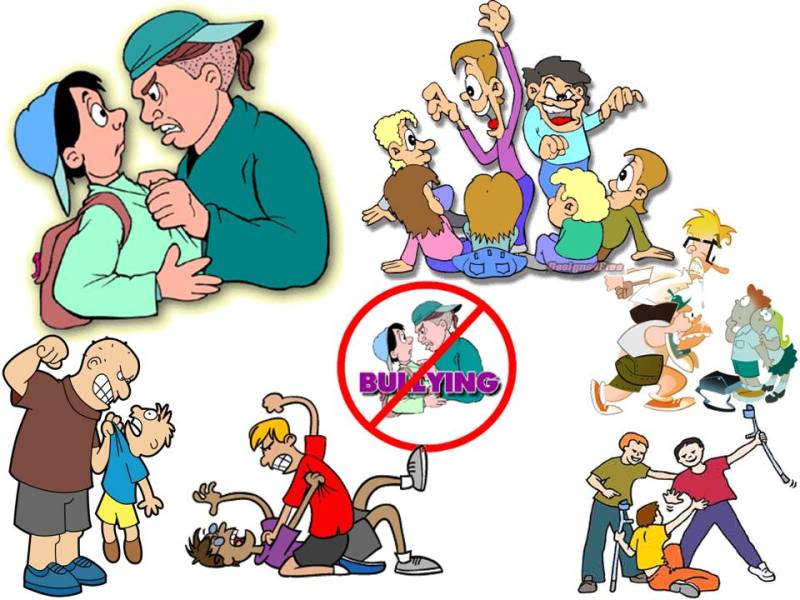 Чи конфлікт є те ж саме, що і булінг?
Конфлікт виникає, коли між двома чи кількома особами існує незгода, розбіжність думок або різні погляди. 
При конфлікті кожна особа вільно висловлює свої погляди і дисбалансу сил немає. Кожна особа відчуває, що може вільно заявити свою точку зору. 
Конфлікт стає булінгом, лише коли він повторюється знову і знову, і існує дисбаланс сил. З часом може з’явитися схема поведінки, за якої особа, що поводиться агресивно у конфлікті загострює конфлікт. Особа, на яку спрямований агресивний конфлікт, може почуватися все менше здатною висловити свою думку і все більше  безсилою. Саме тоді негативний конфлікт може перейти у булінг.
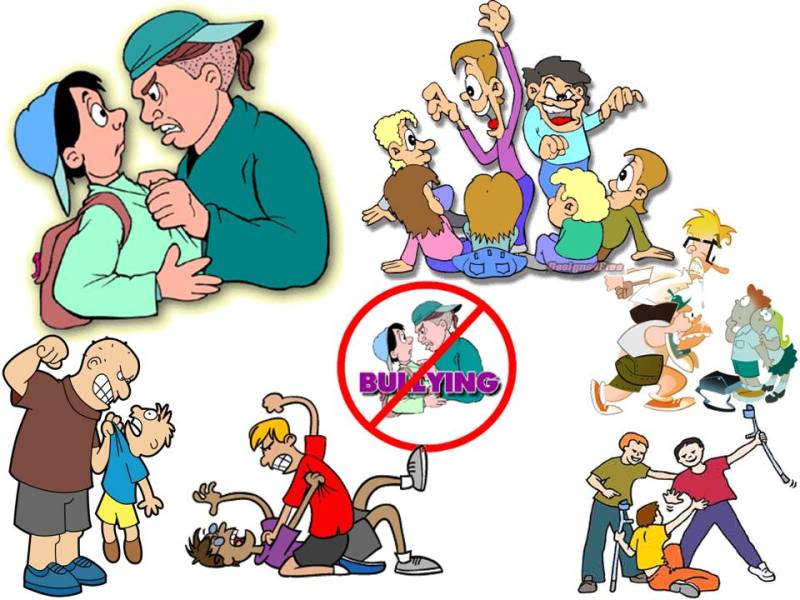 3 показники булінгу
Нерівність сил

Повторюваність

Неадекватно висока чутливість жертви
Типи булінгу та його форми
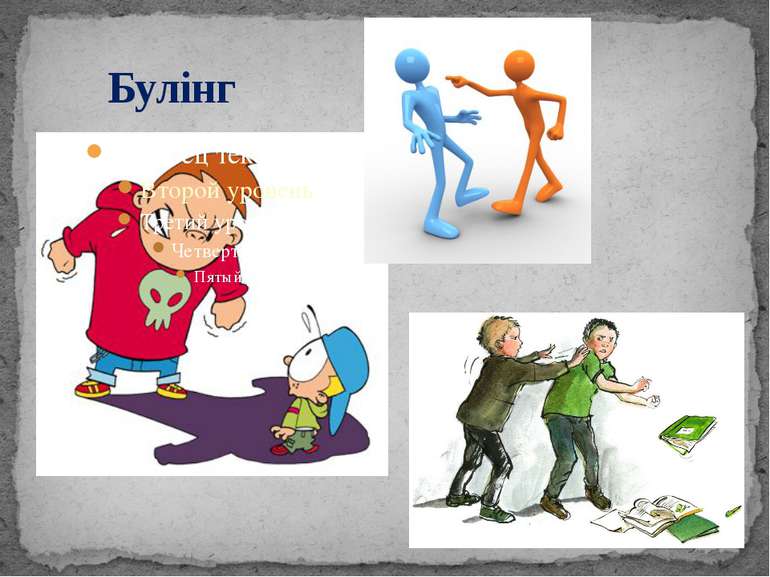 Фізичний – завдання ударів, штовхання, пошкодження або крадіжка власності;
   Психологічний – виключення інших із групи чи розповсюдження пліток або чуток, ігнорування 
Усний (словесний) – обзивання, глузування або висловлювання, які ображають стать, расу і т.д. 
Письмовий – написання записок або знаків, що є болючими чи образливими 
Електронний (загальновідомий як кібербулінг) – розповсюдження чуток та образливих коментарів з використанням електронної пошти, мобільних телефонів (наприклад, надсилання СМС) і сайтів соціальних мереж.
Поради дітям, які стали жертвами булінгу
Зберігай спокій, не впадай у відчай.
Розкажи дорослому, якому довіряєш:
Батькам
Класному керівнику
Вчителю 
Директору 
Водію шкільного автобуса 
Завідувачці їдальні про те, що трапилося
Звернися до  психолога в навчальному закладі
Поговори про це зі своїми братами чи сестрами, або з друзями, щоб тобі не здавалося, що ти самотній. 
«Гаряча лінія» з питань насильства та захисту прав дітей 0 800 500 225
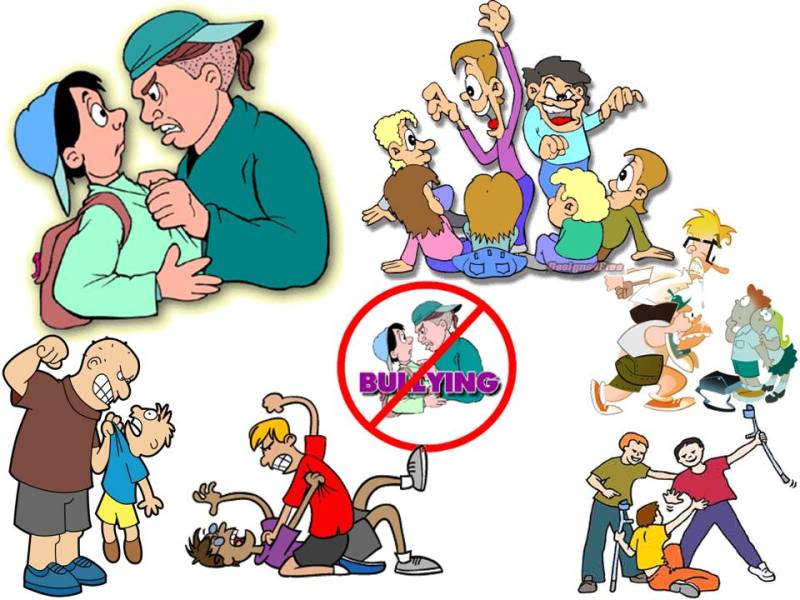 Що можна зробити, щоб зупинити явища булінгу у дитячому середовищі
Не залишатися байдужими
Сприймати людину такою яка вона є
Розуміти, що соціальний стан не є приводом для цькування
Заздрість - негативна риса людини
Сильніший - не означає розумніший
Особистий приклад
Поважати думки та погляди інших
Бути Доброзичливим, милосердним
Поважати кожного
Підтримувати  одне одного
Поважати право кожного бути самим собою
Зрозуміти, що фізичні вади це - не вина дитини
Готовність до примирення
Визнання  своїх помилок
Вміння вибачатися та вибачати
Бути Комунікабельним
Привернути до себе увагу можна  гарними вчинками
Підвищувати свою самооцінку
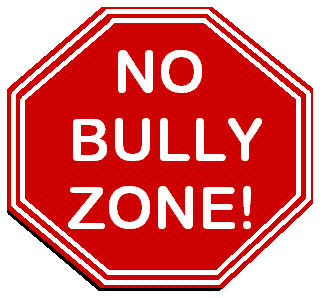 ПАМЯТАЙТЕ!
Ти маєш право відмовитися робити те,    до чого тебе примушують силою або образливими, злими словами.
 Ми подібні, але всі різні.
 Твоя власність належить тільки тобі.
 Ти маєш право на допомогу.
 Кожна людина має право жити вільно, у безпеці, відчуваючи тепло і любов інших!
Зупинимо булінг разом
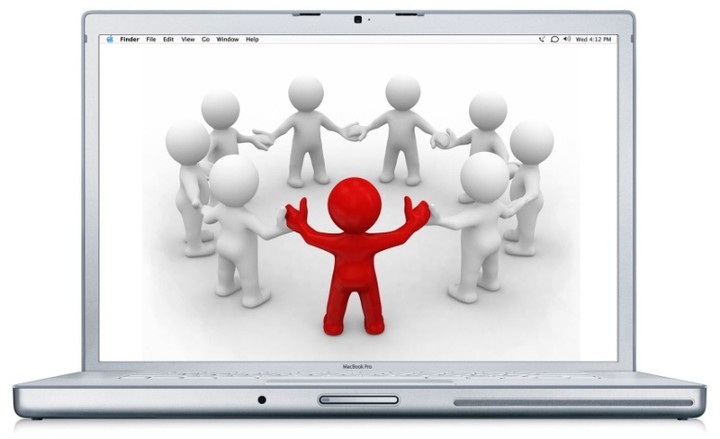